ПАМЯТКА О ПРАВИЛАХ ПРОВЕДЕНИЯ ЕДИНОГО ГОСУДАРСТВЕННОГО ЭКЗАМЕНА (ЕГЭ) В 2025 ГОДУ
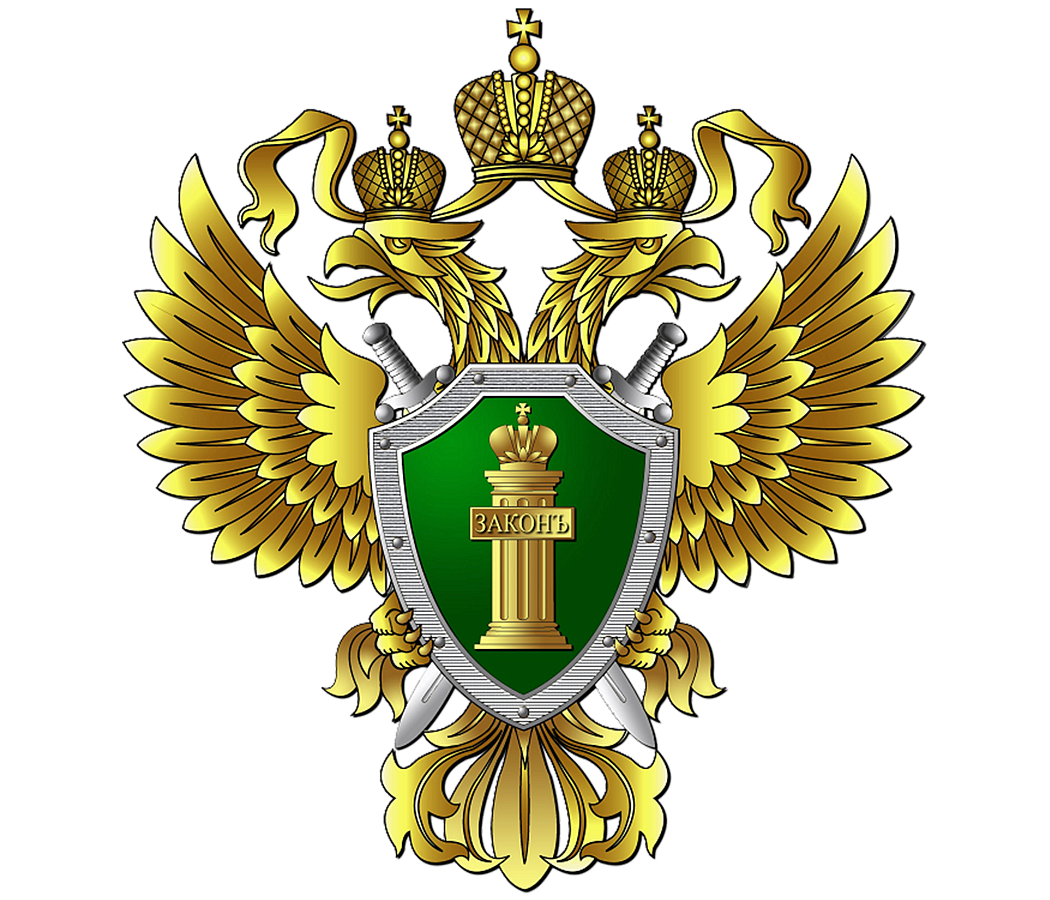 В 2025 году основной период ЕГЭ проводится с 23 мая по 11 июня. В день экзамена ученики прибывают в пункт проведения экзамена (ППЭ) заблаговременно с паспортом. Вход в ППЭ начинается с 09:00. ЕГЭ по всем учебным предметам начинается в 10:00. Время ожидания начала экзамена в классе не должно превышать 30 минут.
Прокуратура 
Нижегородской 
области
ВО ВРЕМЯ ЭКЗАМЕНА В АУДИТОРИИ УЧАСТНИКАМ ЗАПРЕЩАЕТСЯ:
общаться между собой; иметь при себе личные вещи, за исключением ручки с черными чернилами, паспорта, средств обучения и воспитания, разрешенных к использованию по отдельным предметам (калькулятор, словарь и др.), лекарств (при необходимости); продуктов питания и питьевой воды, черновиков, выданных в ППЭ, специальных технических средств (для лиц с ограниченными возможностями здоровья и инвалидов).
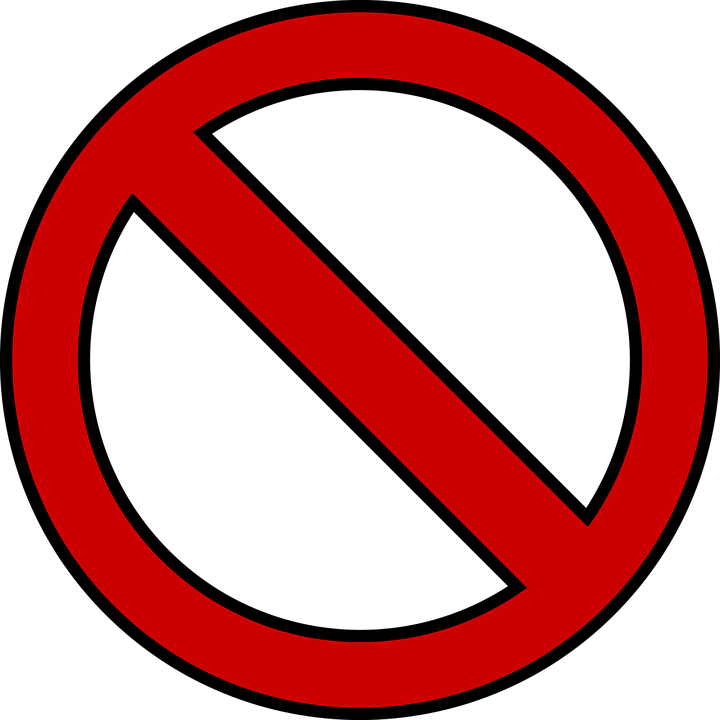 При выходе из аудитории во время ЕГЭ экзаменационные материалы, черновики и письменные принадлежности должны оставаться на рабочем столе.
Участники экзамена занимают рабочие места в аудитории в соответствии со списками распределения, изменение рабочего места запрещено.
Участники экзамена, допустившие нарушение порядка его проведения, удаляются из ППЭ.
Ученик, не завершивший работу по состоянию здоровья и иным объективным причинам, может досрочно покинуть ППЭ, о чем составляется акт, который является основанием повторного допуска к сдаче экзамена в резервные дни. 
Участник признается успешно прошедшим ЕГЭ, если по обязательным предметам он набрал количество баллов не ниже минимального, определяемого Рособрнадзором, а при сдаче ЕГЭ по математике базового уровня получил отметку не ниже «3». 
Результаты ЕГЭ утверждаются председателем государственной экзаменационной комиссии и передаются в школы для ознакомления участников.
Экзаменуемый имеет право подать апелляцию о нарушении порядка проведения ЕГЭ и (или) о несогласии с выставленными баллами в апелляционную комиссию. Не рассматриваются апелляции по вопросам: содержания и структуры заданий, оценивания заданий с кратким ответом, нарушений порядка ЕГЭ, допущенных самим учеником, неправильного заполнения бланков. 
Апелляция о нарушении порядка ЕГЭ подается в день экзамена, не покидая ППЭ. При ее удовлетворении результат экзамена аннулируется                                           и предоставляется возможность повторно сдать экзамен в резервные сроки или иной день по единому расписанию ЕГЭ. 
Апелляция о несогласии с выставленными баллами подается в течение 2 рабочих дней, следующих за официальным объявлением результатов экзамена. При удовлетворения апелляции проводится пересчет результатов ЕГЭ. Количество ранее выставленных первичных баллов может измениться как в сторону увеличения, так и в сторону уменьшения либо не измениться. 
При получении учеником итоговой оценки «2» по русскому языку или математике он может пересдать экзамен в текущем году в резервные сроки,                                 а по предметам по выбору - не ранее, чем через год.